Trường mầm non Gia Thượng

Khám phá khoa học


Đề tài : Tìm hiểu về tết và mùa xuân
Chủ đề : Tết và mùa xuân
Người dạy : Phùng Thị Tuyết








Năm học : 2015-2016
Lễ hội mùa xuân
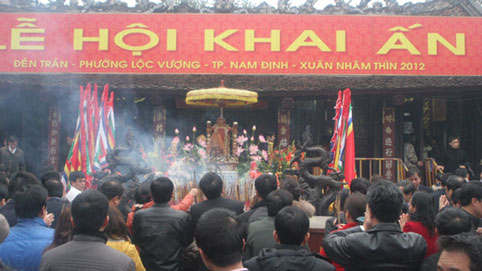 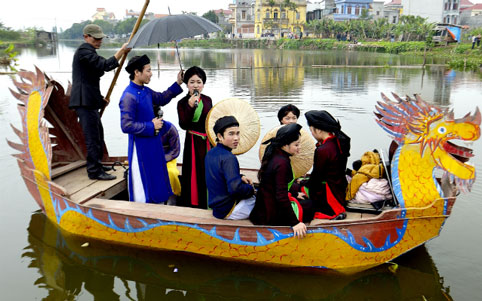 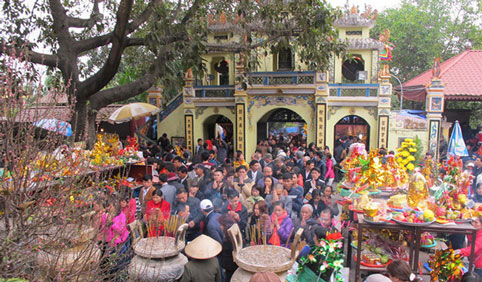